第五节  等直圆杆扭转时的变形·刚度条件
Me
Me
g
j
A
D
C
B
1.  扭转时的变形
等直圆杆的扭转变形可用两个横截面的相对扭转角(相对角位移) j 来度量。
由前已得到的扭转角沿杆长的变化率(亦称单位长度扭转角)为                         可知，杆的相距 l 的两横截面之间的相对扭转角j为
当等直圆杆相距 l 的两横截面之间，扭矩T及材料的切变模量G为常量时有
例题5-5 图示钢制实心圆截面轴，已知：M1=1 592 N·m，M2 = 955 N·m，M3 = 637 N·m，lAB = 300 mm，lAC = 500 mm，d = 70 mm ，钢的切变模量G = 80 GPa。试求横截面C相对于B的扭转角jCB。
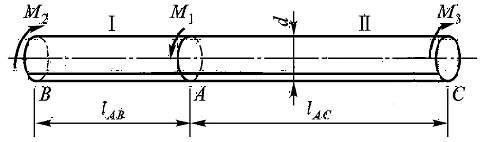 解： 1.  各段轴的横截面上的扭矩：
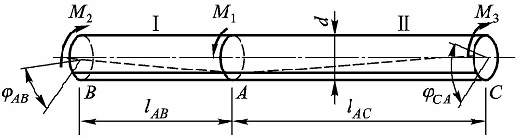 2. 各段轴的两个端面间的相对扭转角：
3.  横截面C相对于B的扭转角：
2. 刚度条件
式中的许可单位长度扭转角[j']的常用单位是(°)/m。此时，等直圆杆在扭转时的刚度条件表示为：
对于精密机器的轴[j']≈0.15~0.30  (°)/m；
对于一般的传动轴[j']≈2 (°)/m。
例题5-6 由45号 钢制成的某空心圆截面轴，内、外直径之比a = 0.5 。已知材料的许用切应力[t ] = 40 MPa，切变模量G= 80 GPa。轴的横截面上扭矩的最大者为Tmax = 9.56 kN·m，轴的许可单位长度扭转角[j']=0.3 (°)/m。试选择轴的直径。
解:   1.  按强度条件求所需外直径D
2.  按刚度条件求所需外直径D
3.  空心圆截面轴所需外直径为D≥125.5 mm(由刚度条件控制)，内直径则根据a = d/D = 0.5知
The End